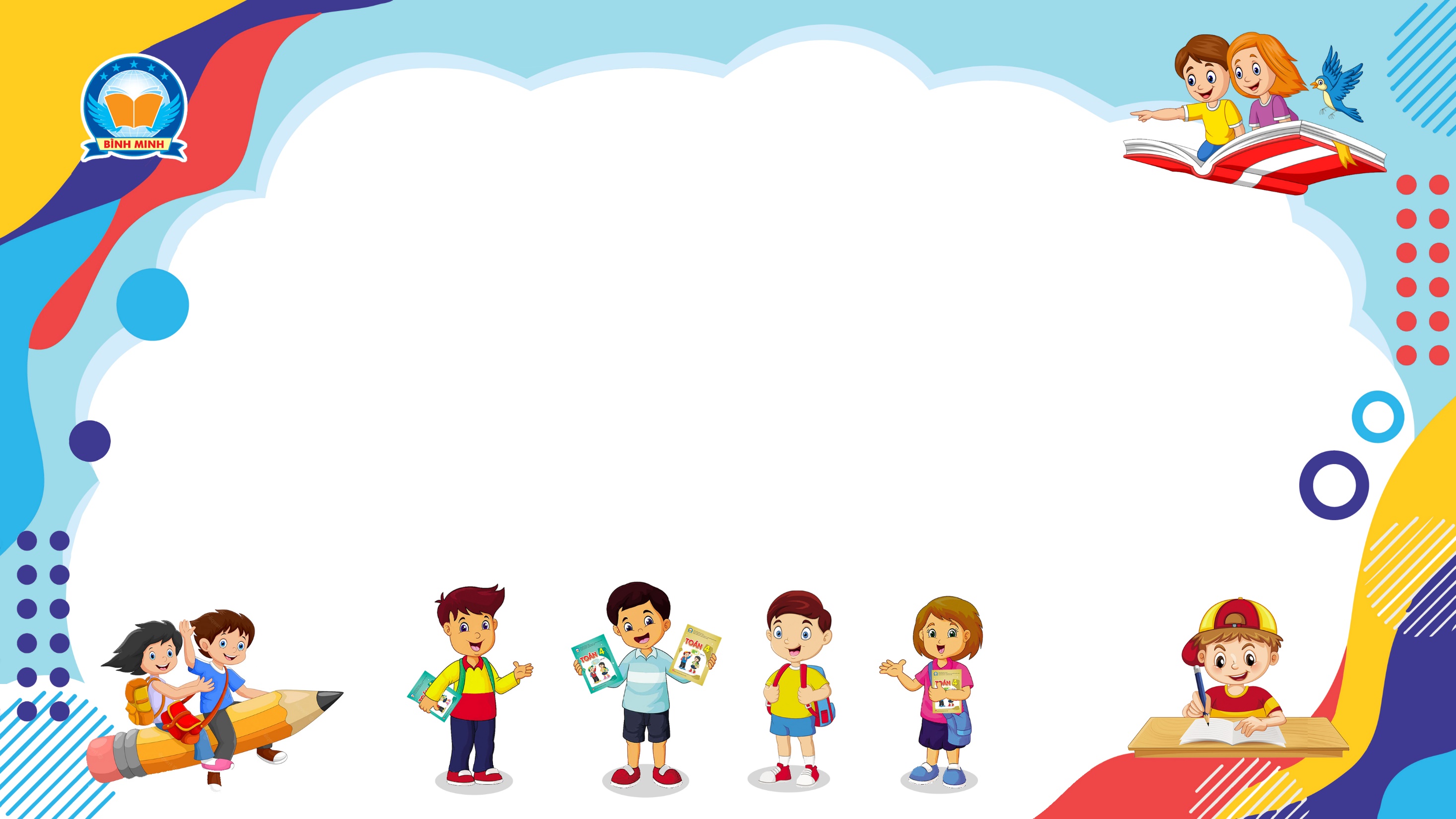 Bài 14
LUYỆN TẬP
(Sách giáo khoa Toán 5 - Tập một - Trang 19)
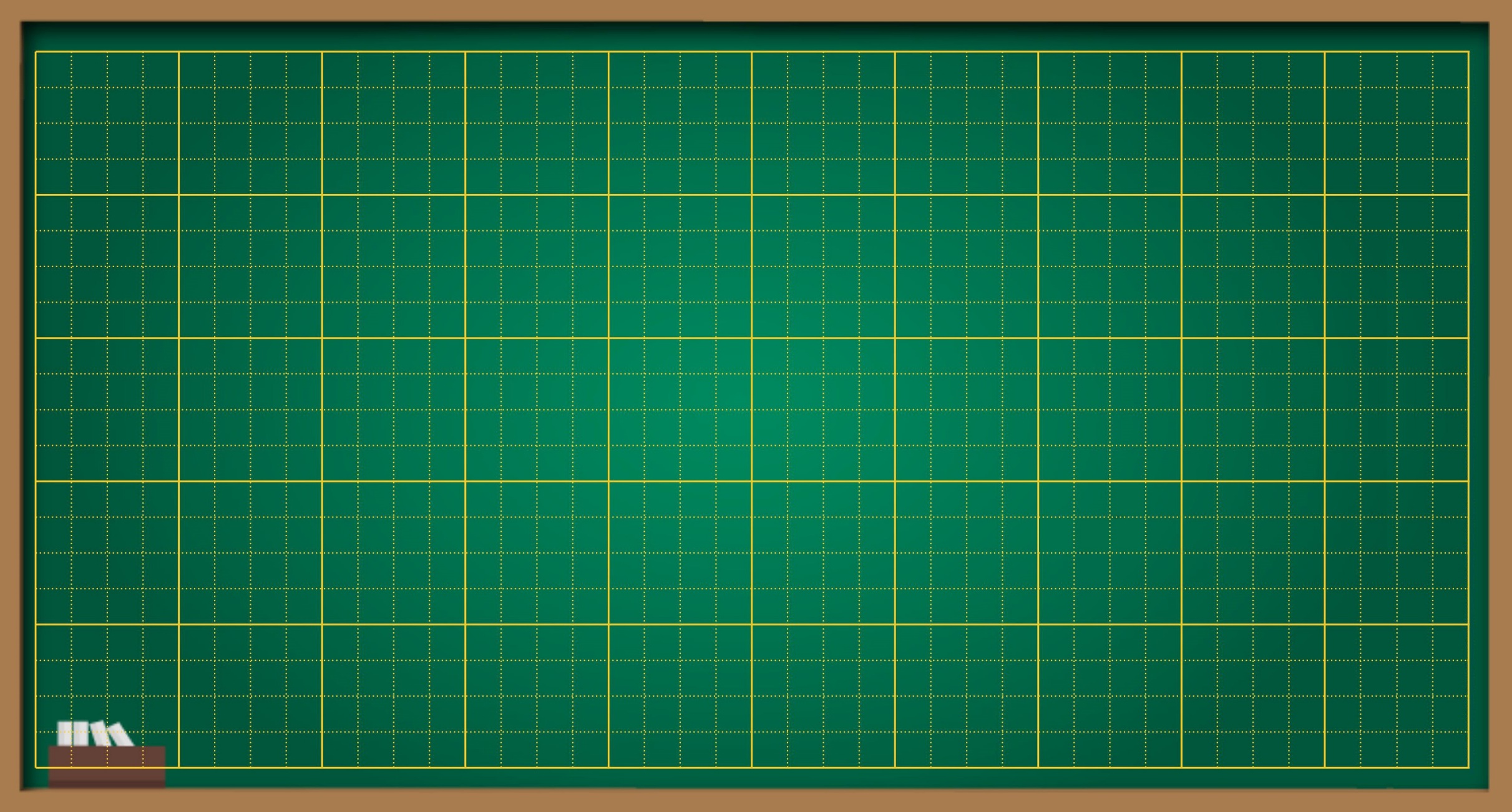 Thứ … ngày … tháng … năm ….
Bài 14
Luyện tập
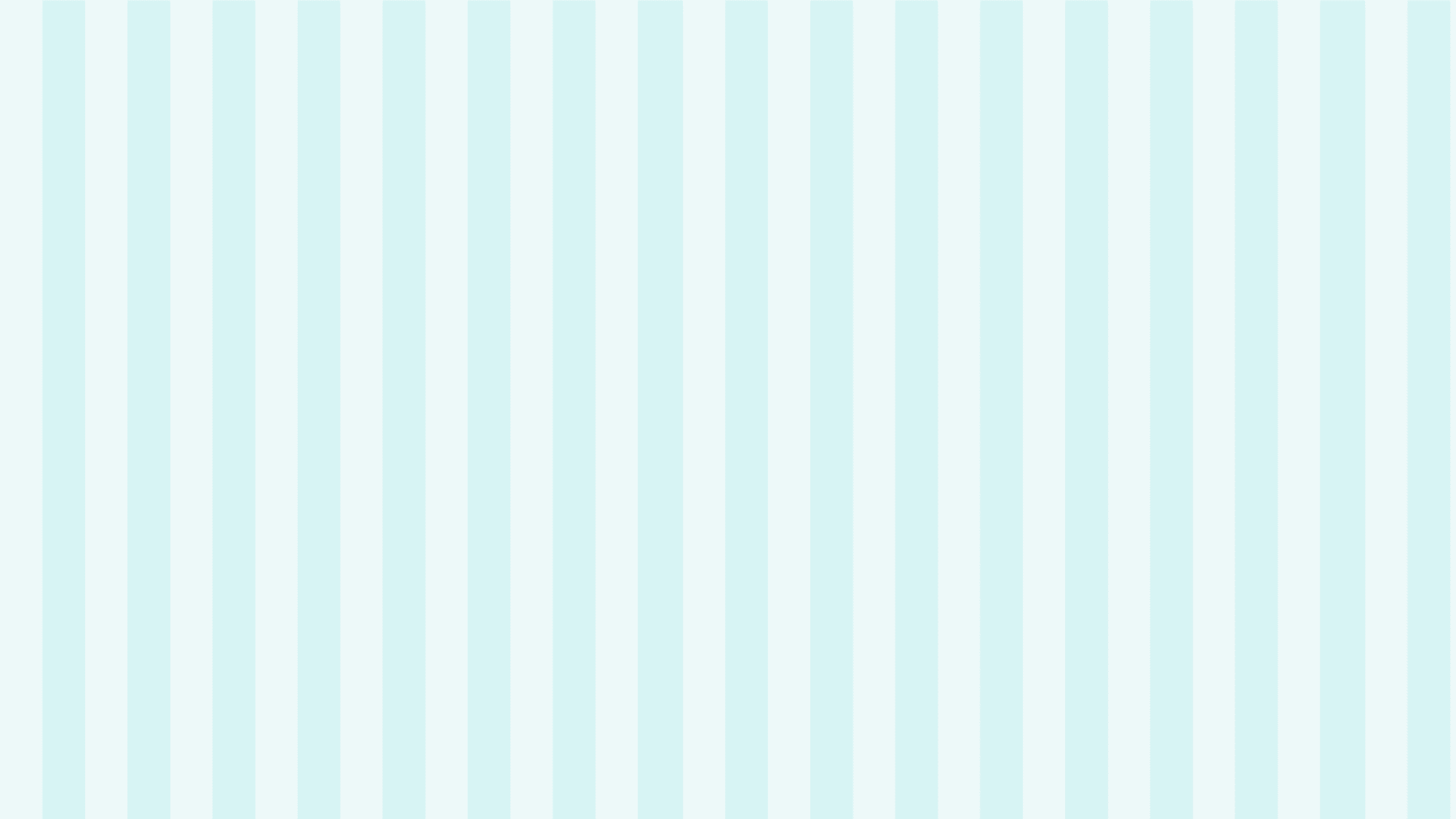 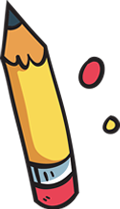 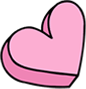 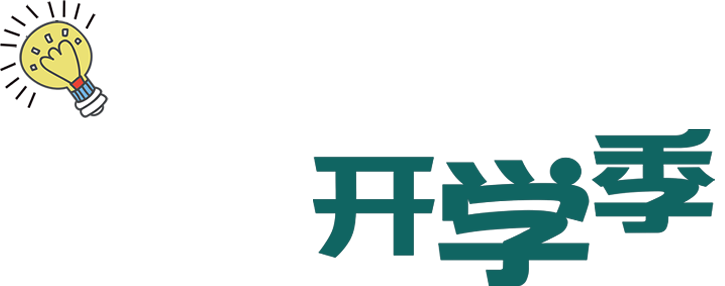 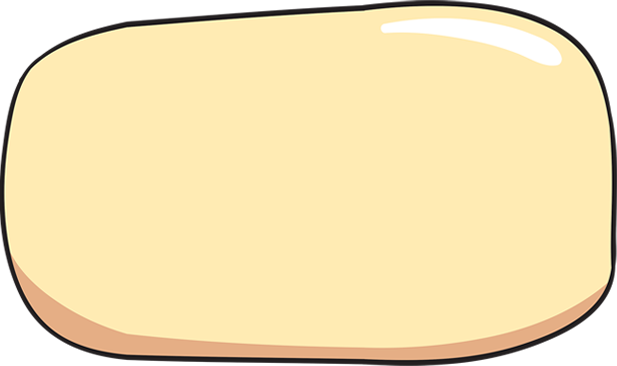 Khởi động
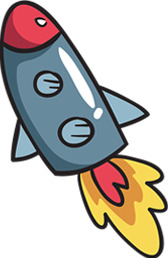 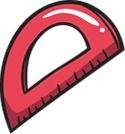 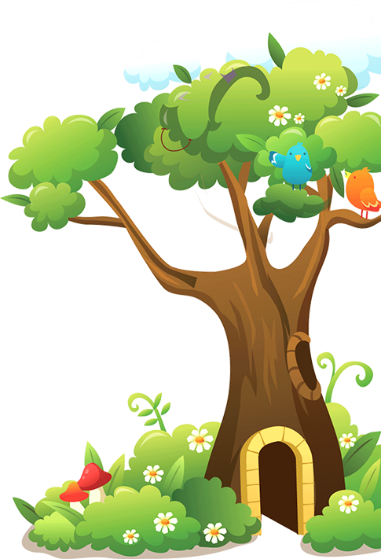 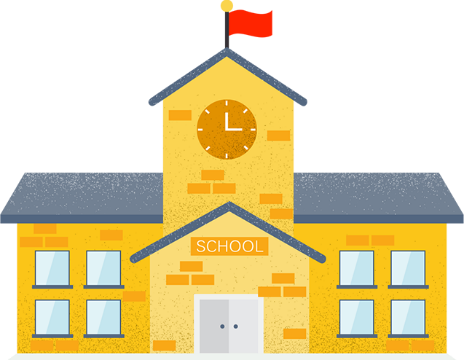 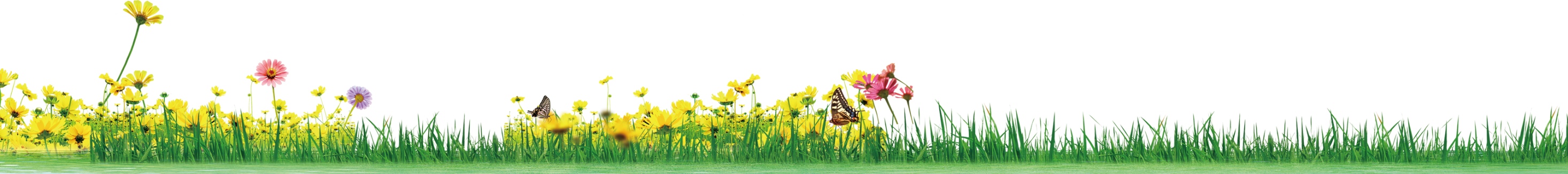 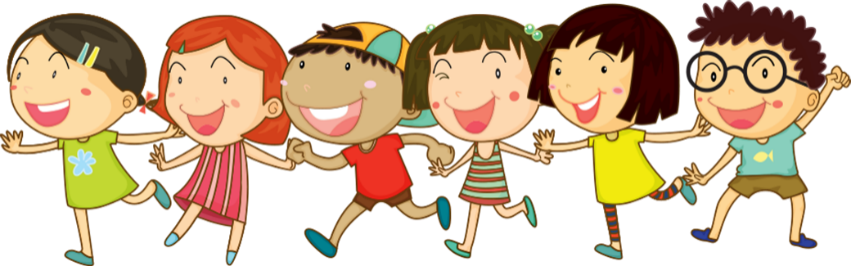 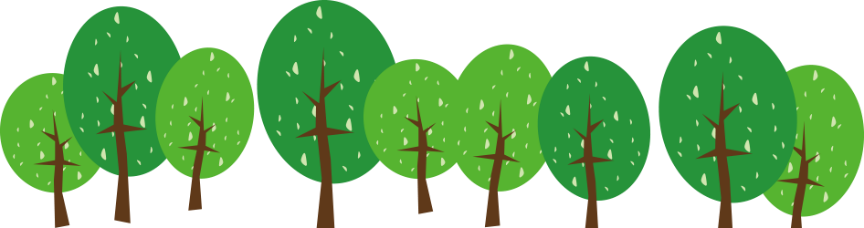 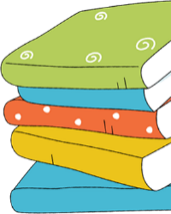 - Muốn cộng hai phân số khác mẫu số ta làm thế nào?
Tính:
+
- Muốn cộng hai phân số khác mẫu số, ta quy đồng mẫu số hai phân số rồi cộng hai phân số đó.
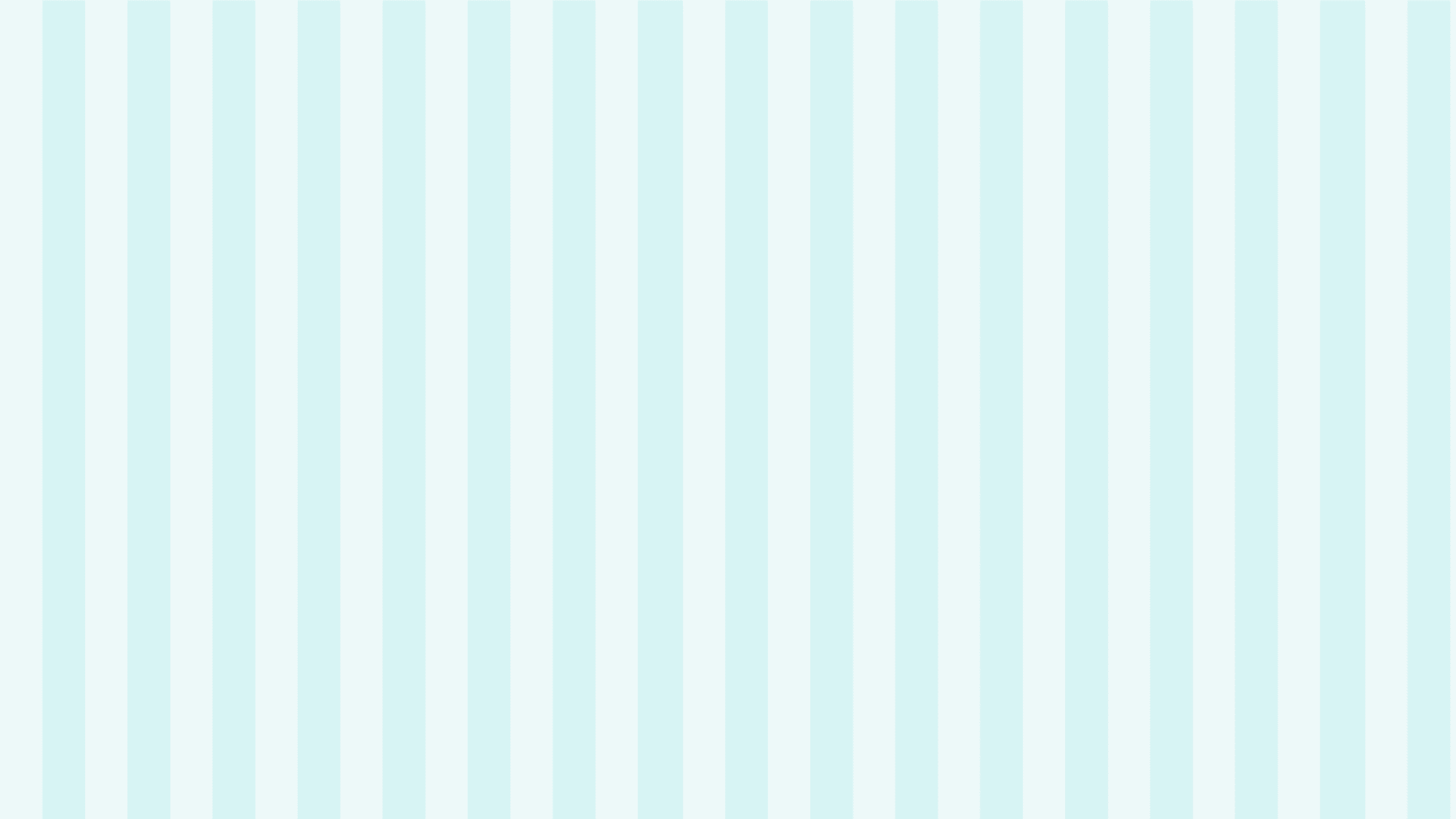 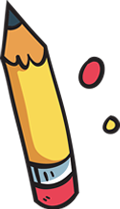 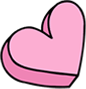 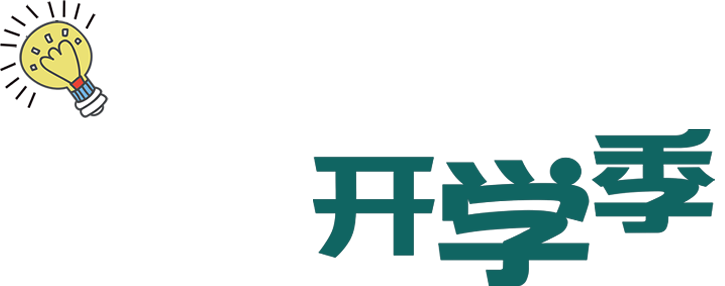 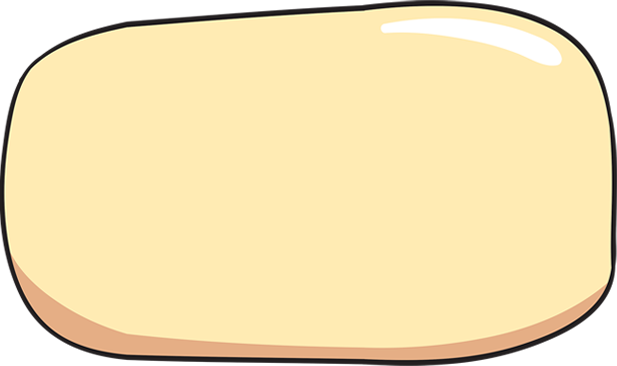 Luyện tập
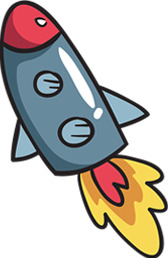 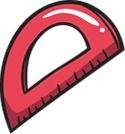 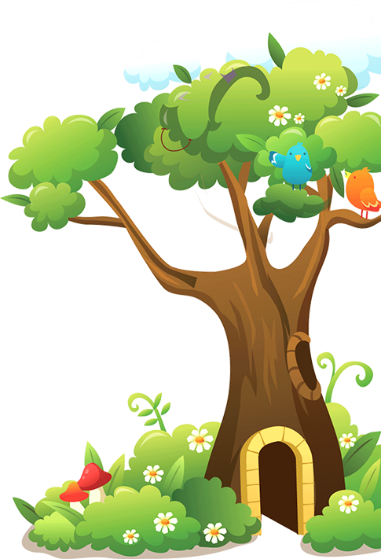 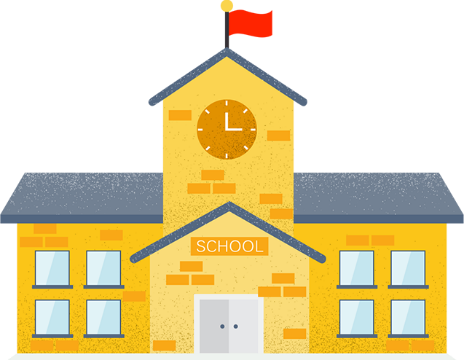 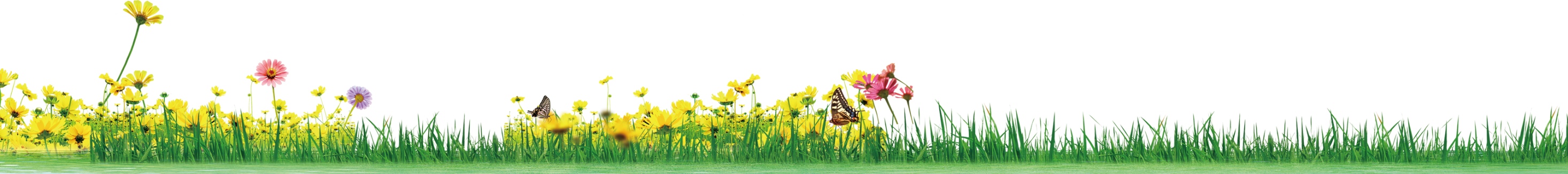 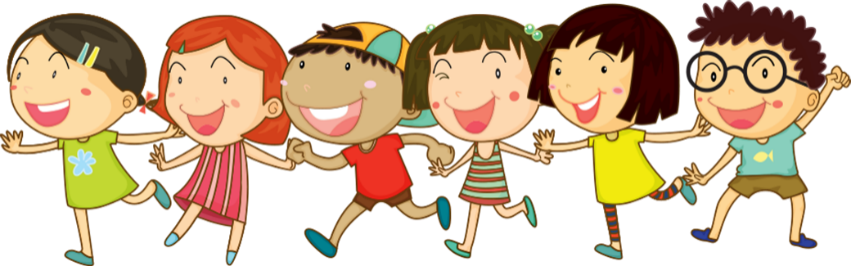 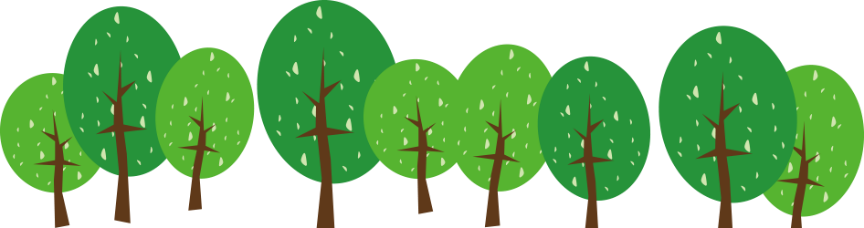 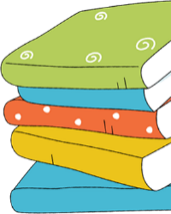 Bài 1: Tính
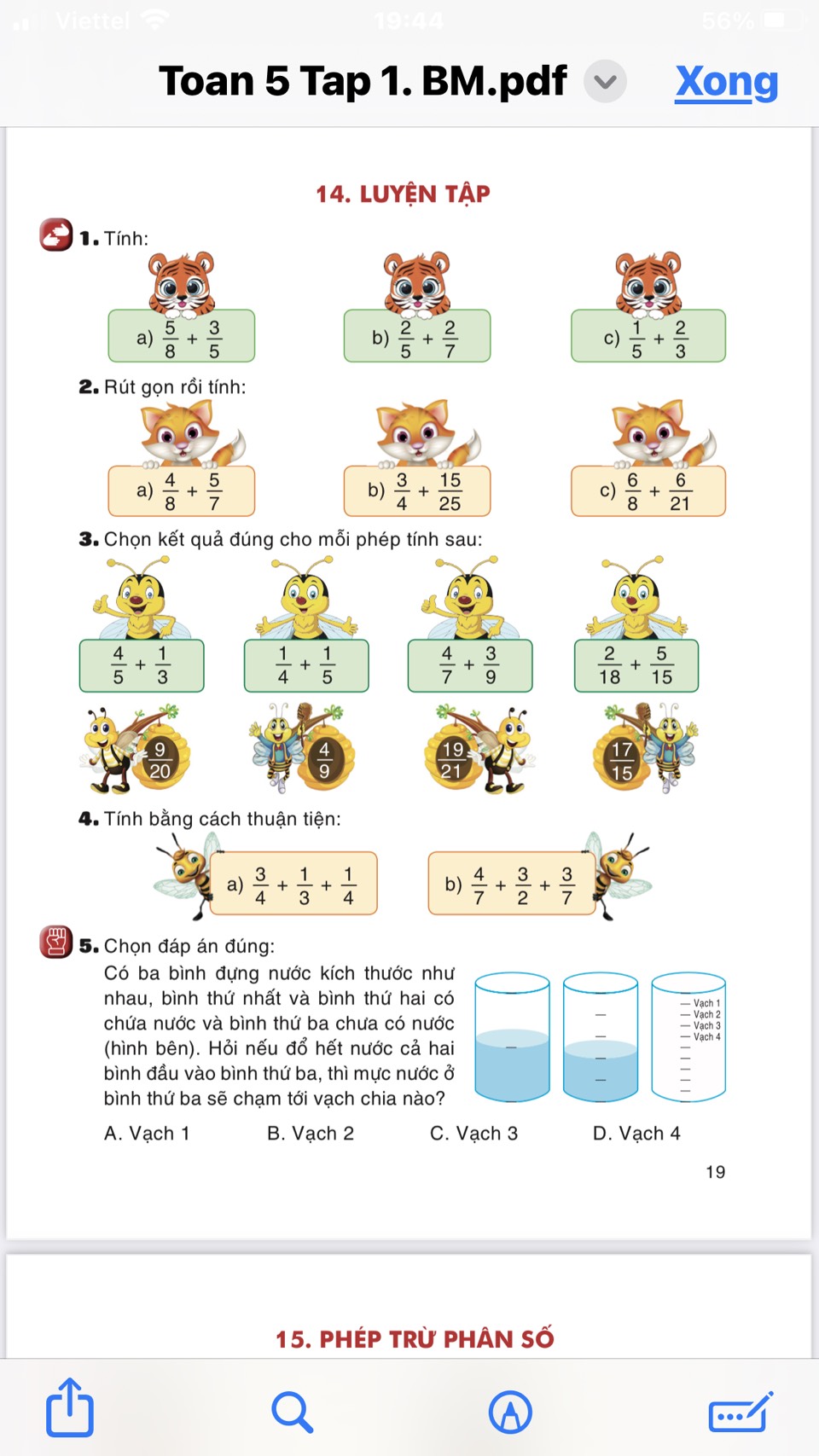 Bài 2: Rút gọn rồi tính
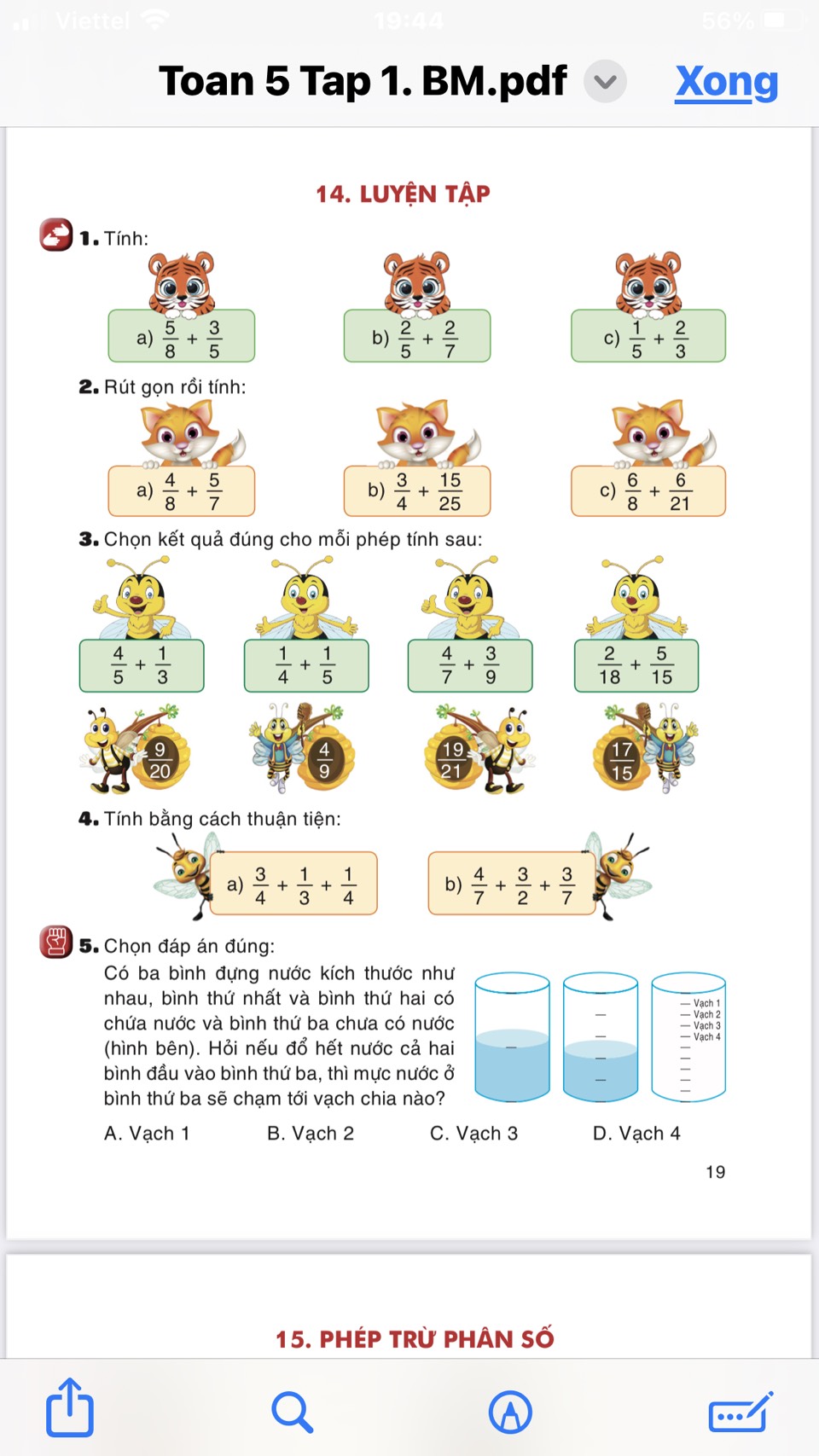 Bài 3: Chọn kết quả đúng cho mỗi phép tính sau:
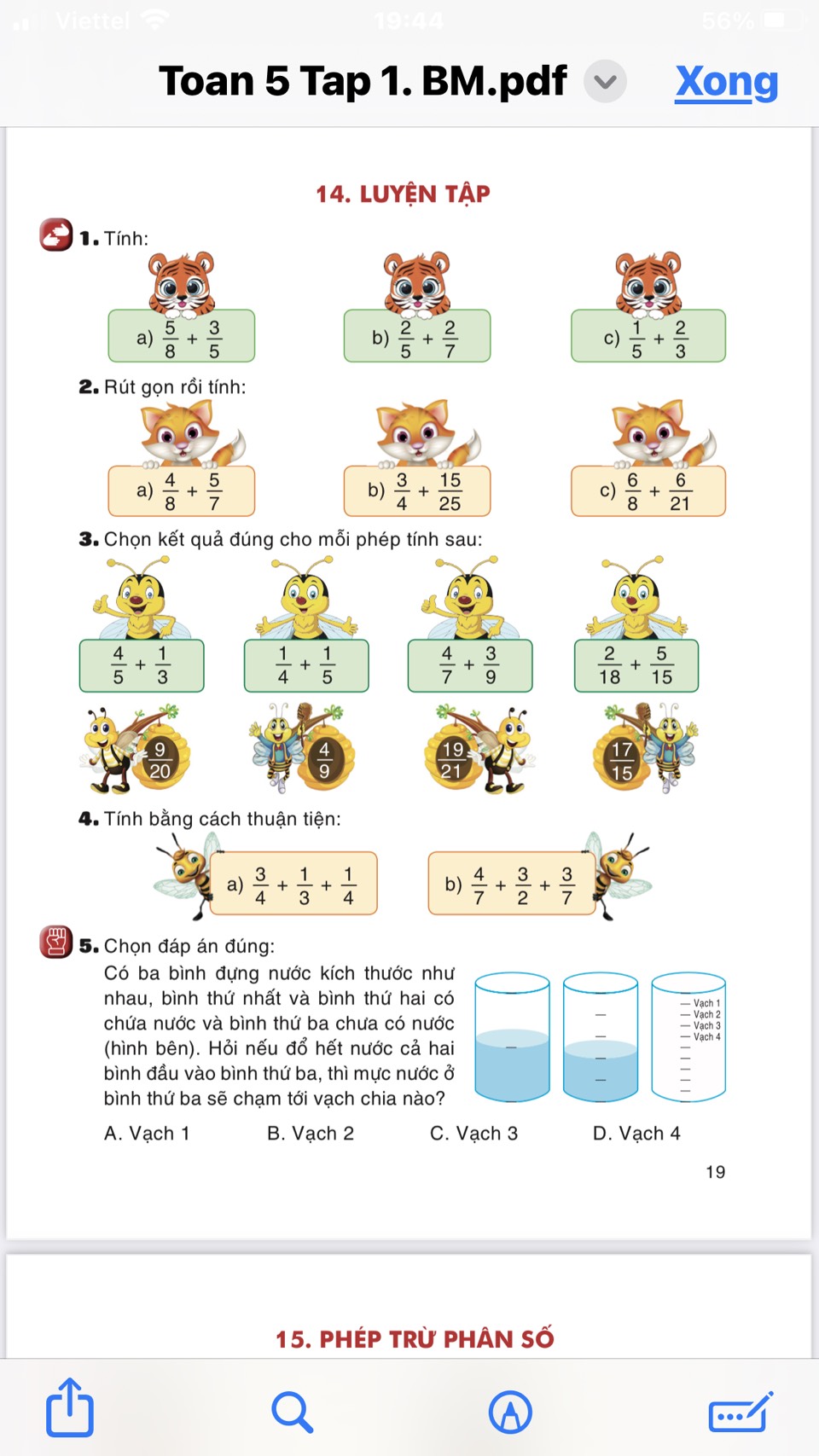 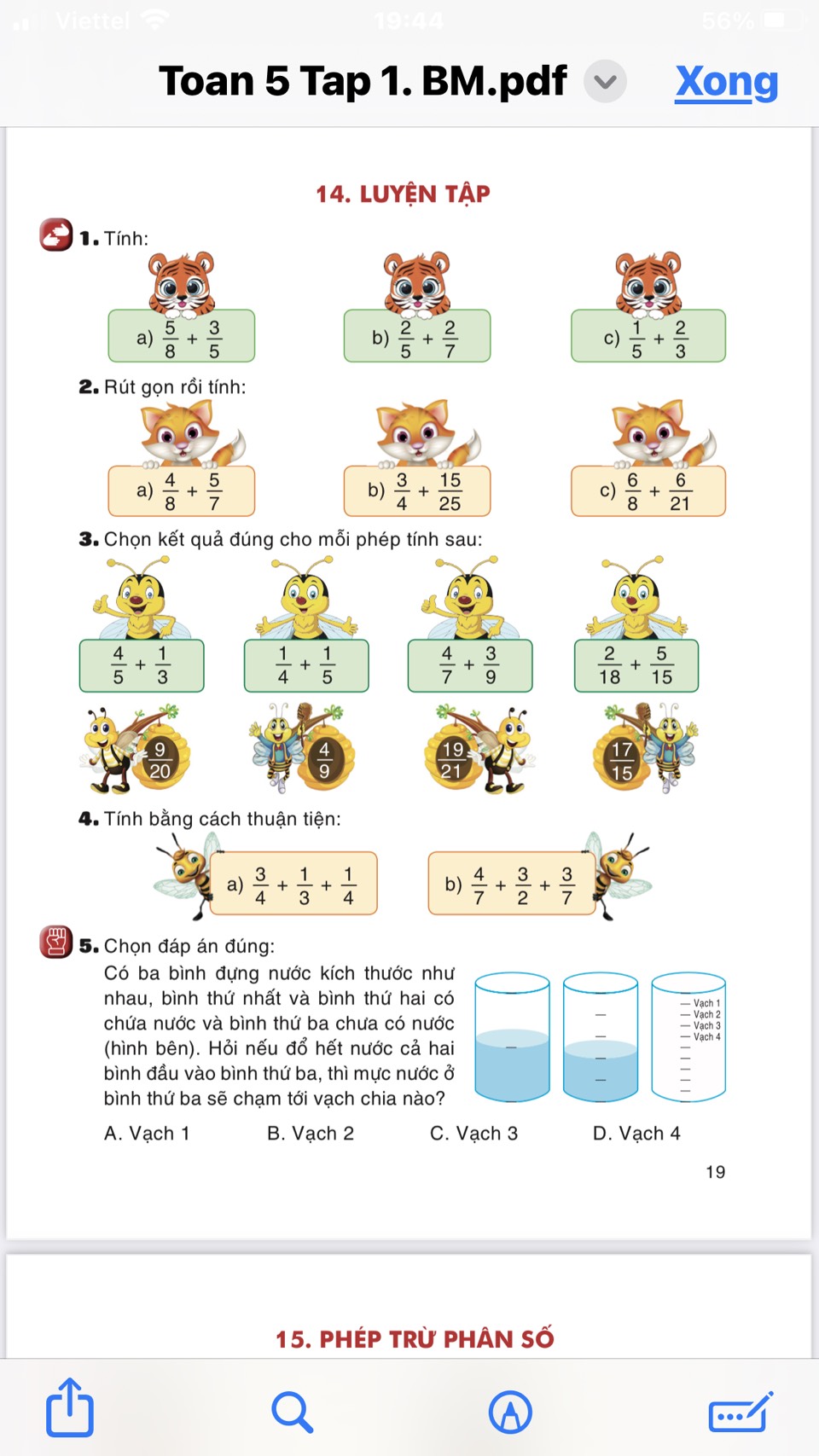 Bài 4: Tính bằng cách thuận tiện:
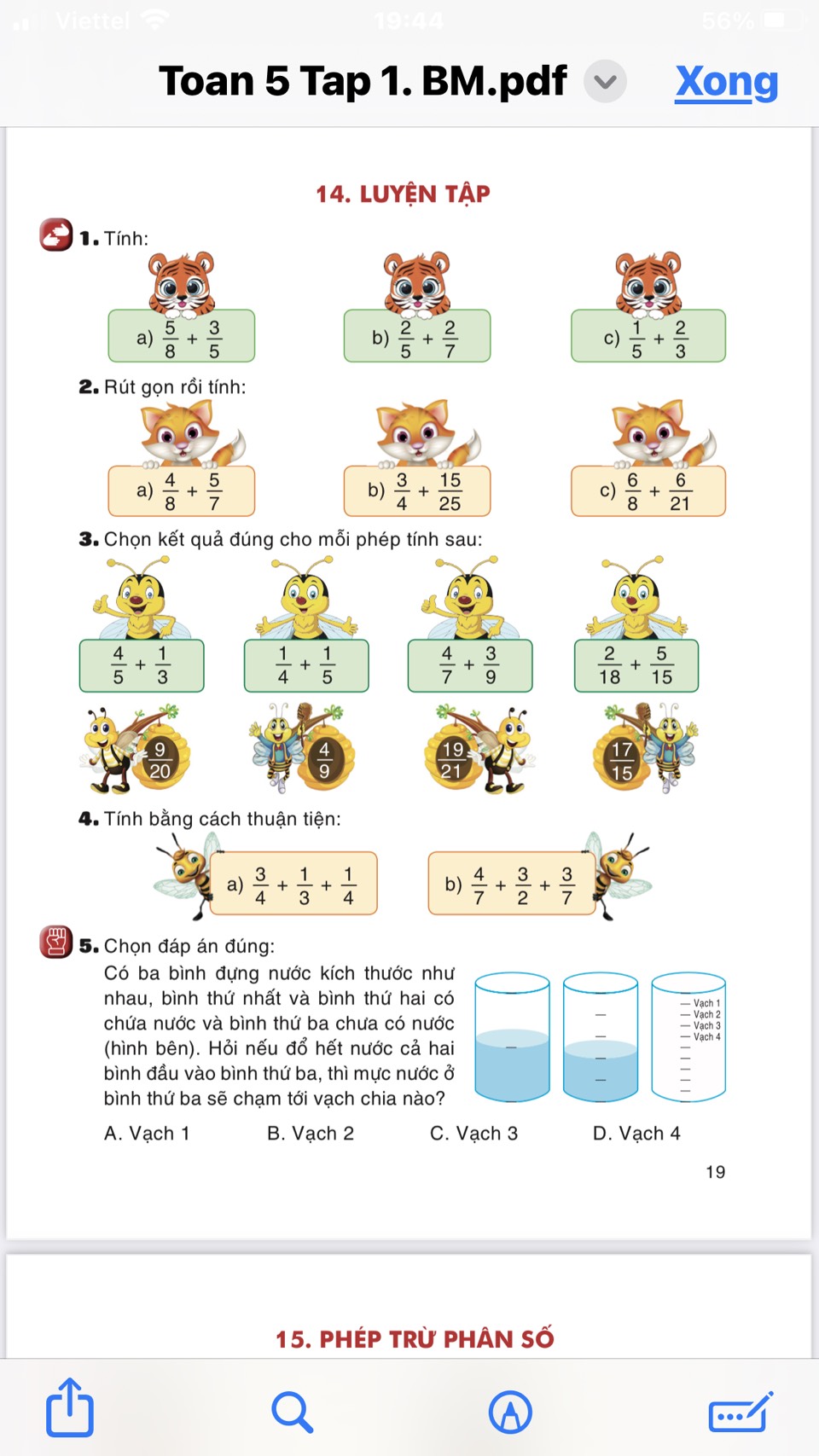 Bài 5: Chọn đáp án đúng
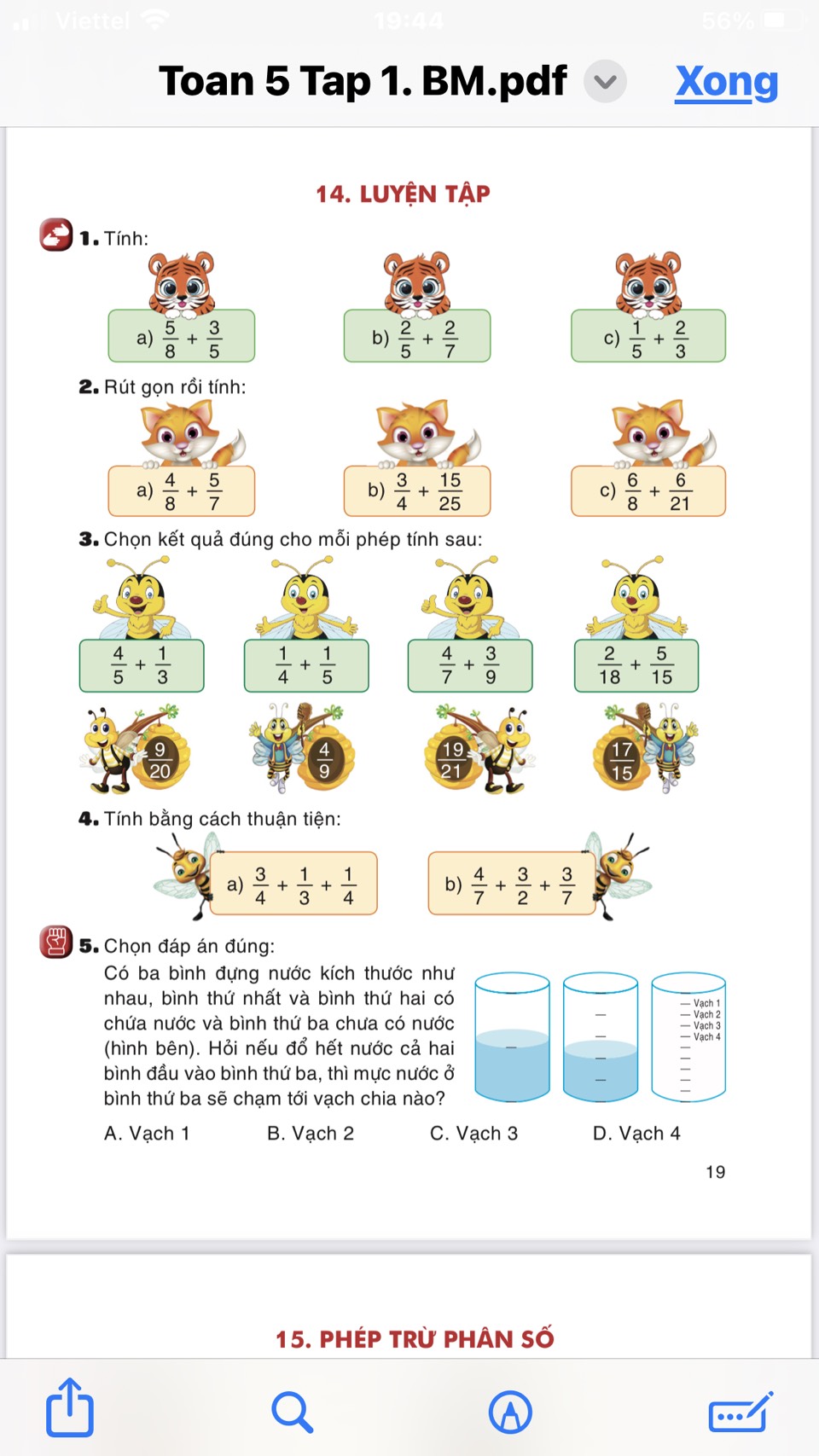 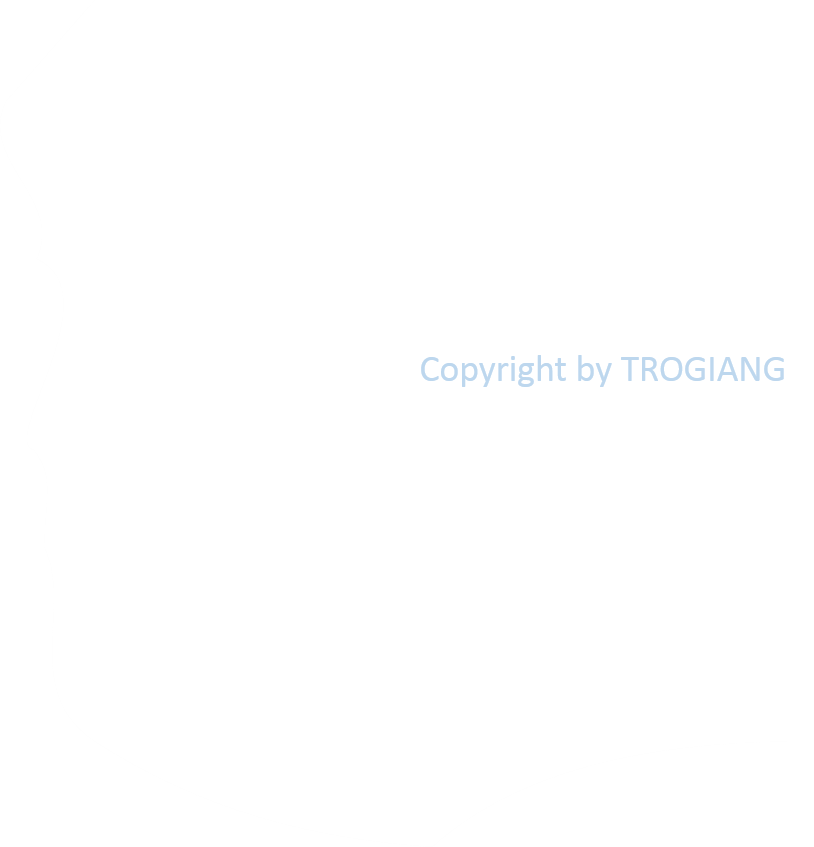 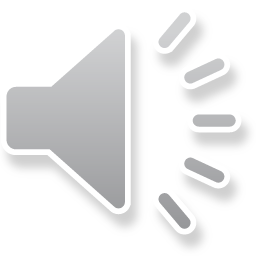 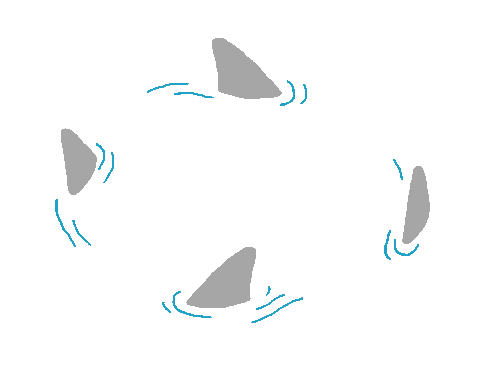 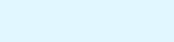 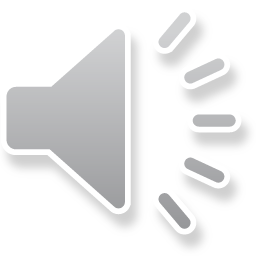 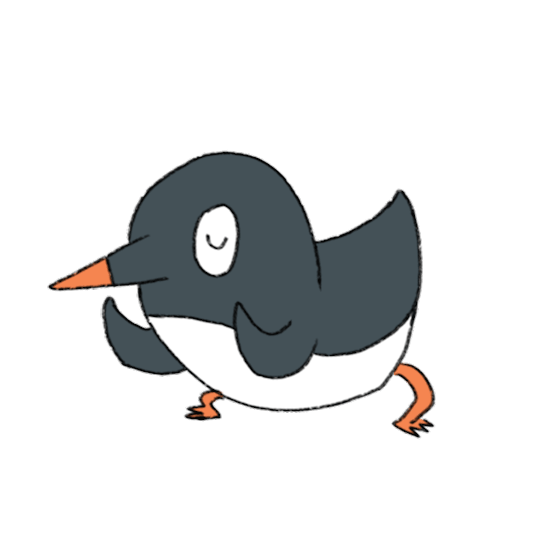 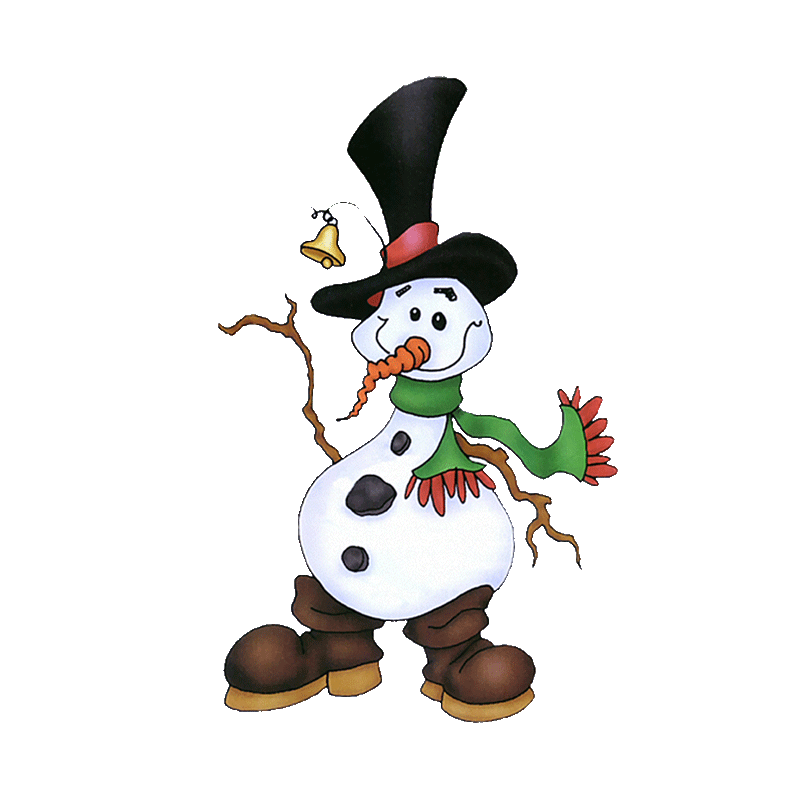 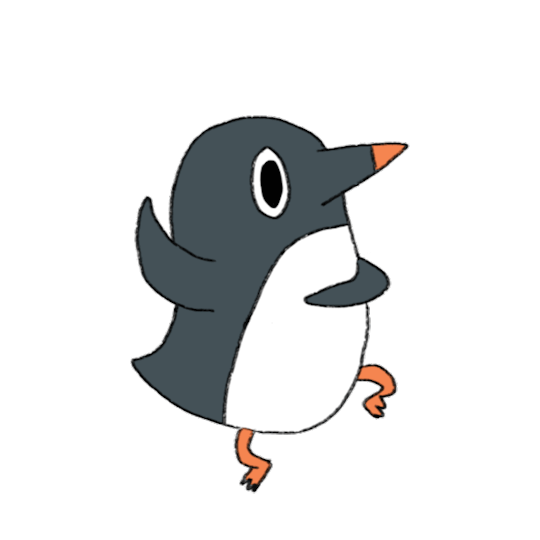 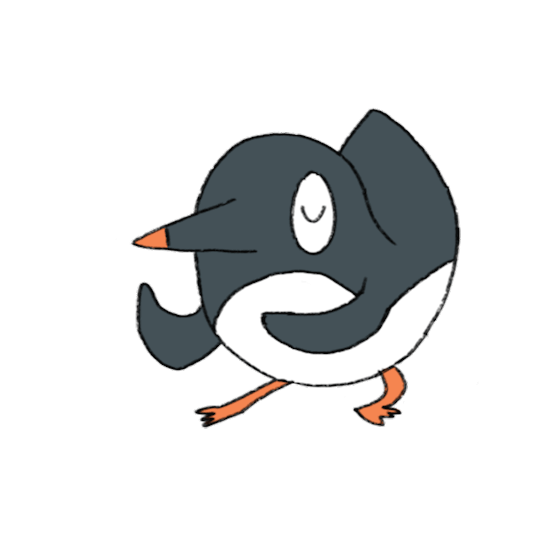 Trò chơi
Cánh cụt lạc đàn
play
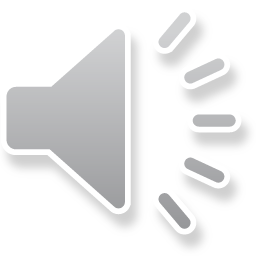 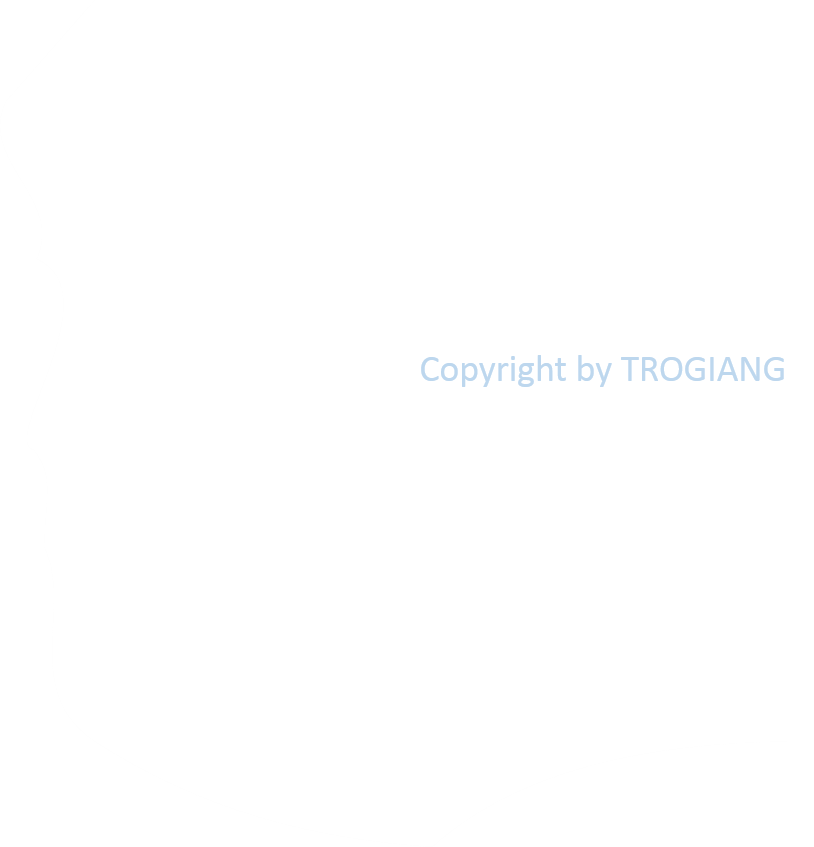 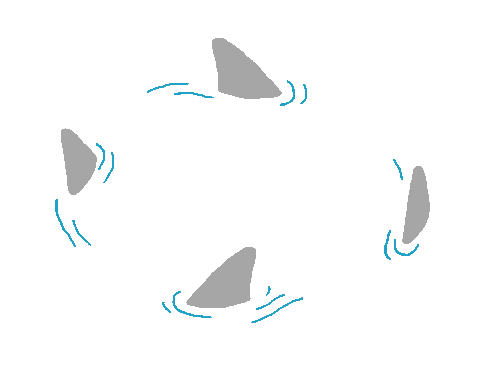 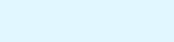 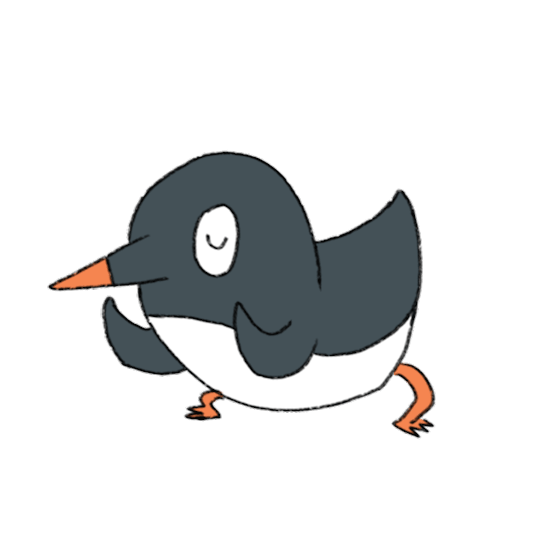 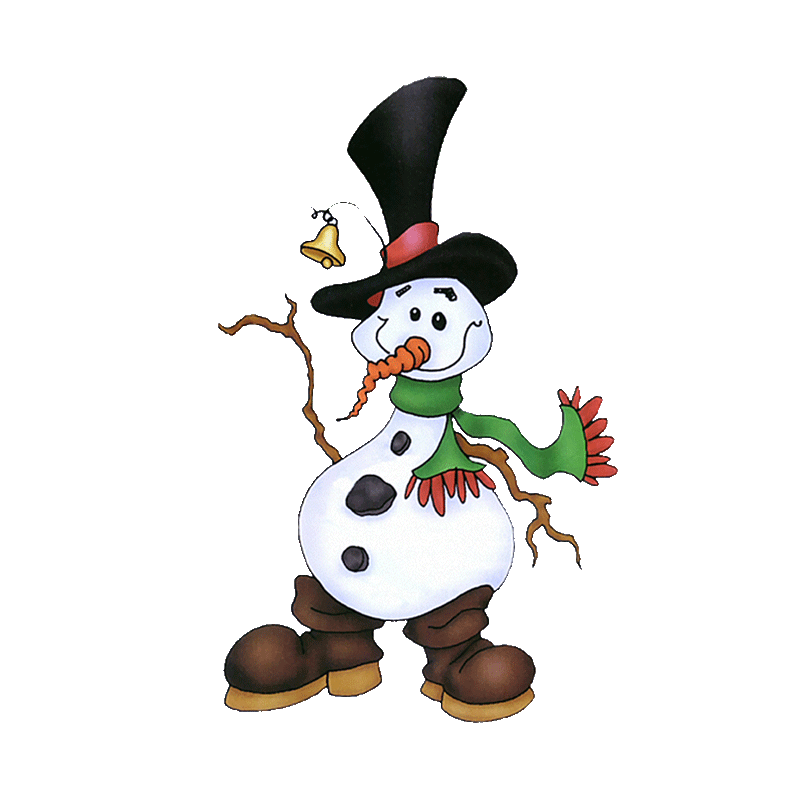 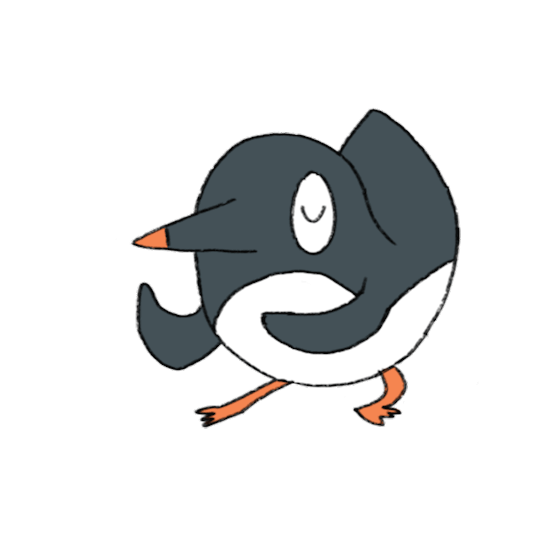 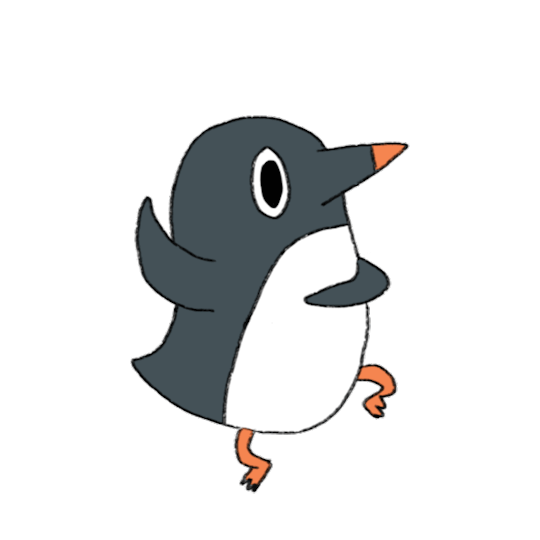 Next
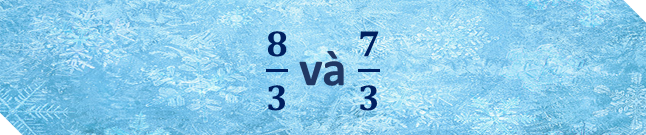 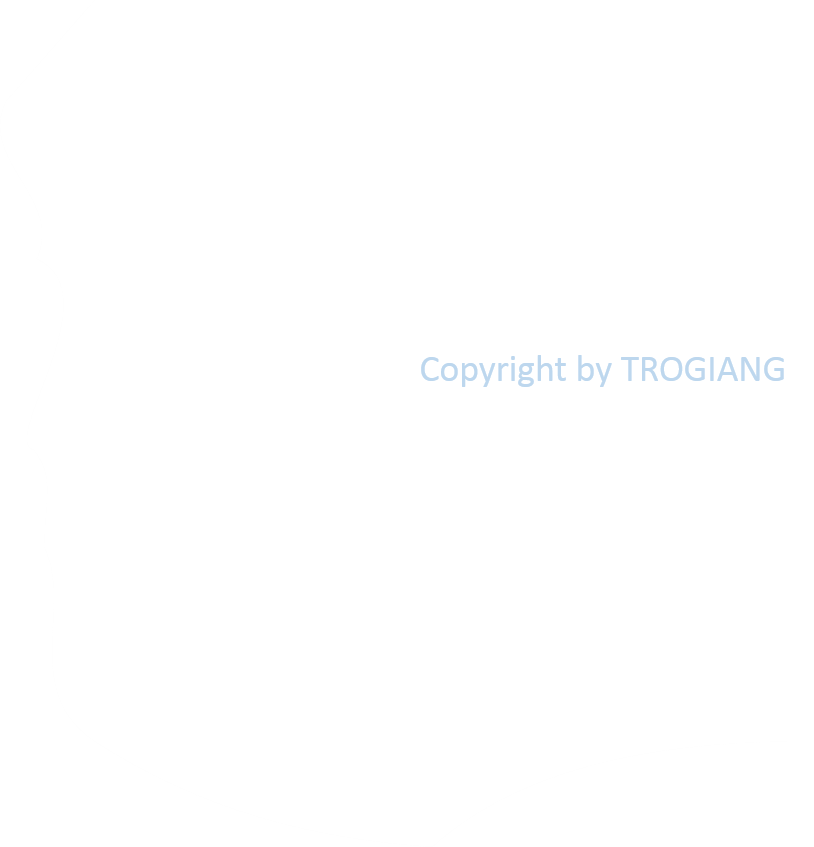 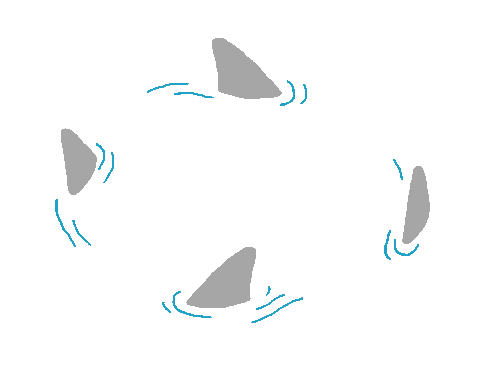 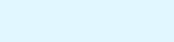 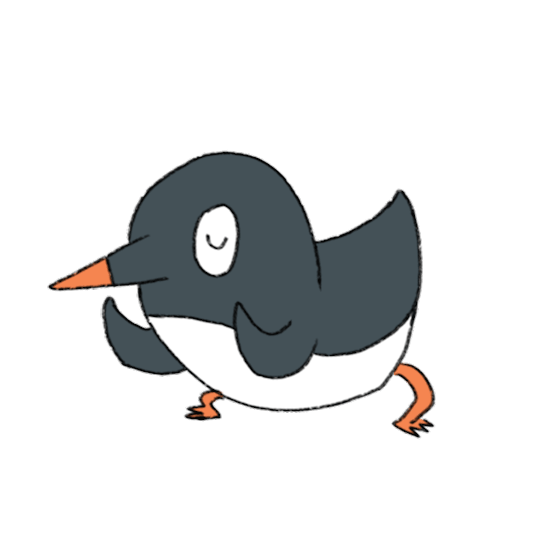 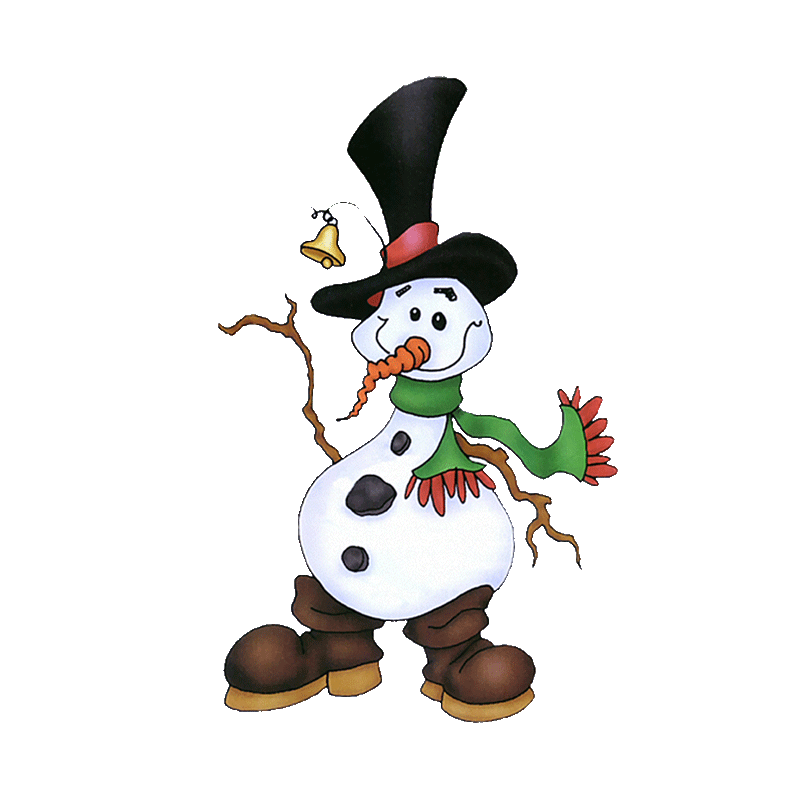 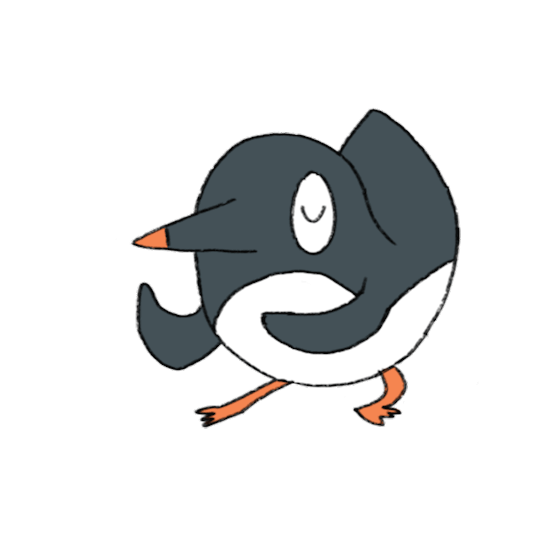 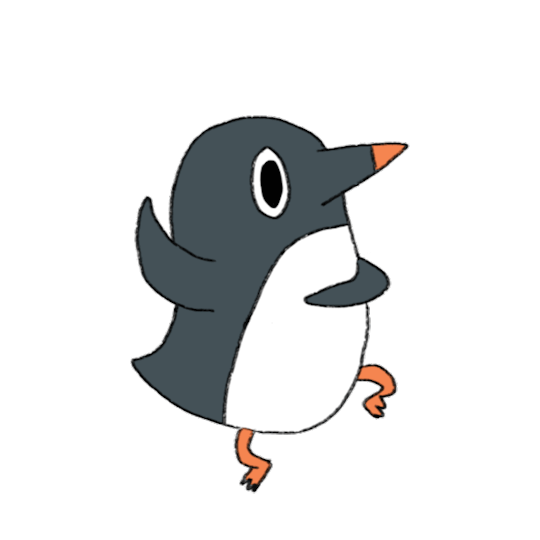 Next
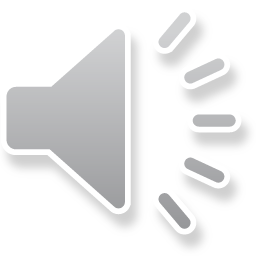 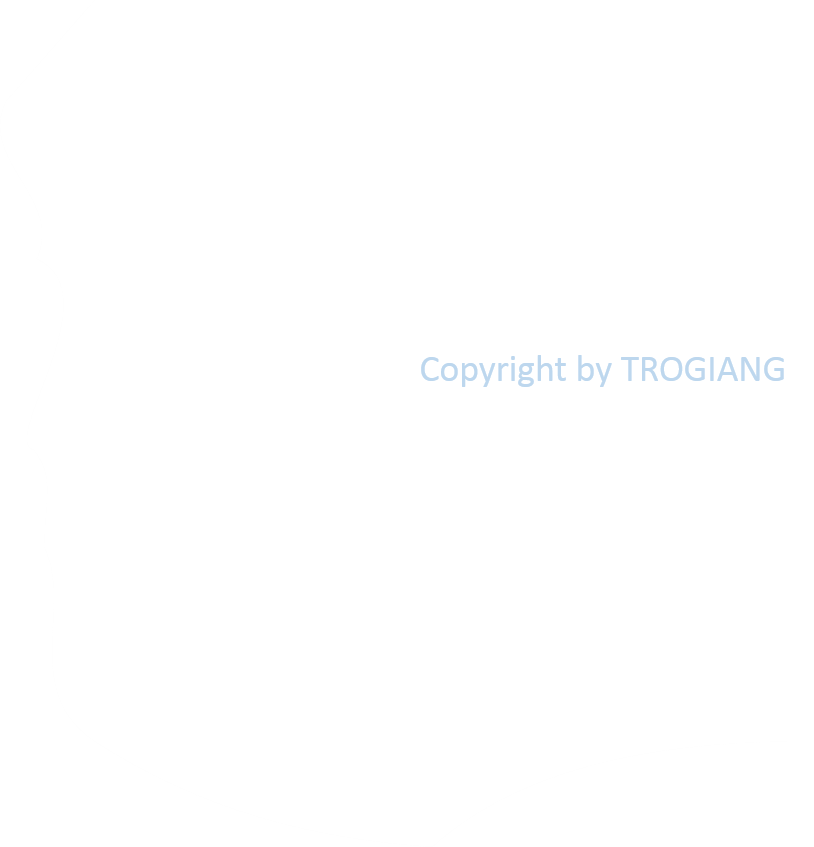 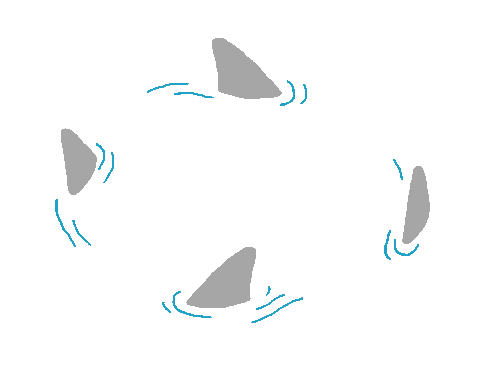 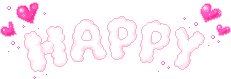 3
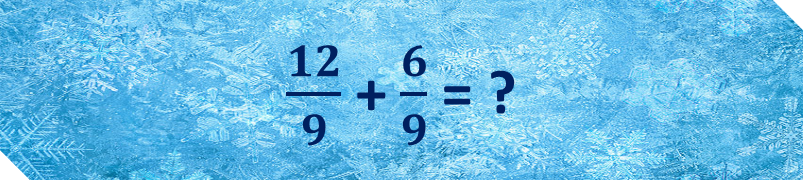 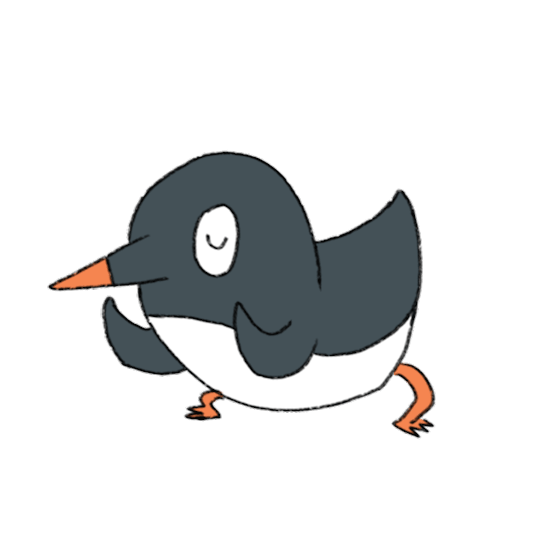 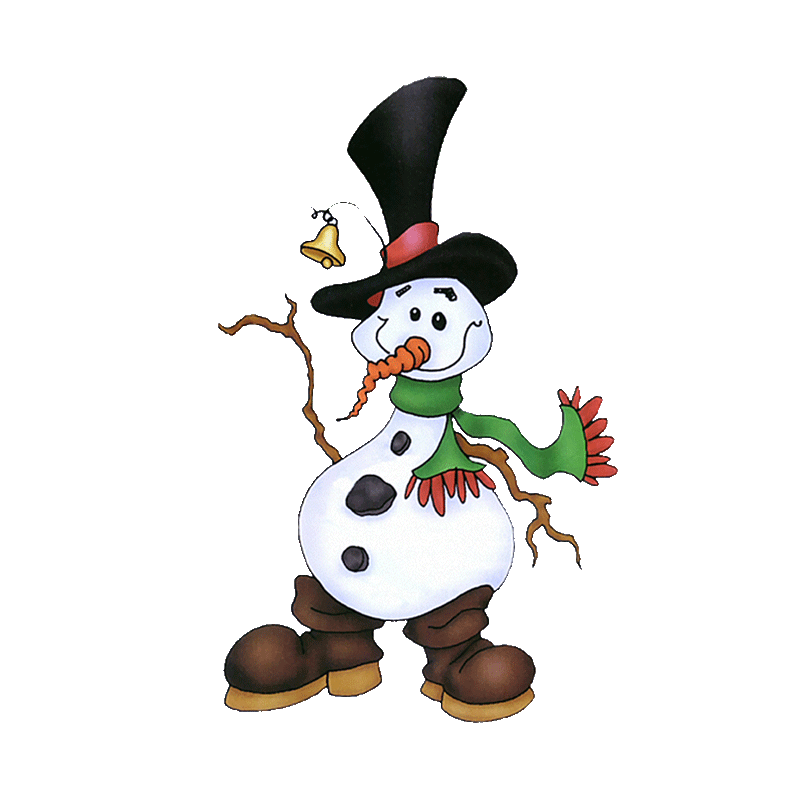 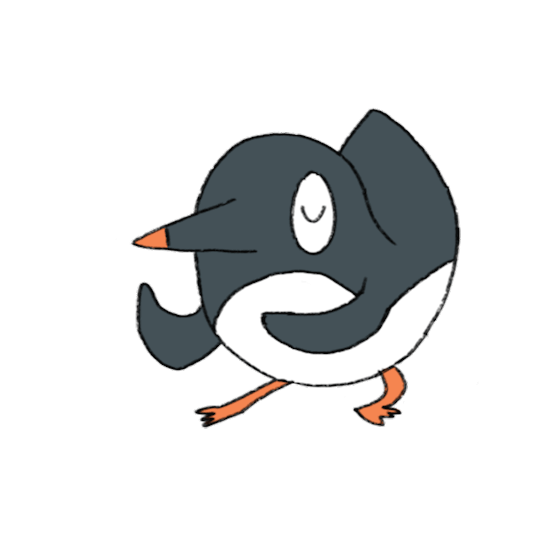 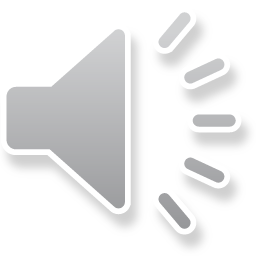 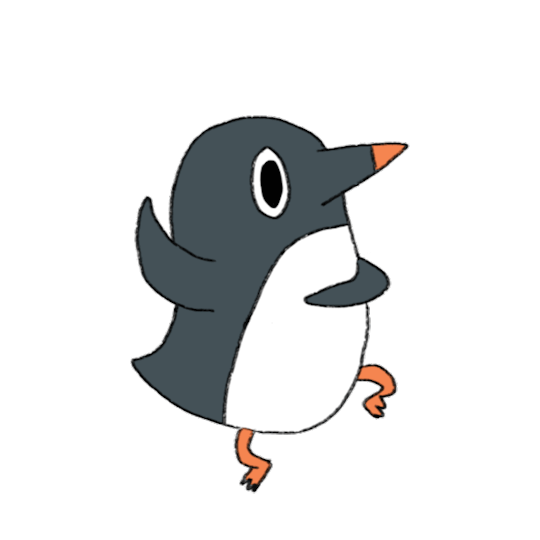